What is survivor guilt? 
Write down two things you have learned about survivor guilt after reading “The Seventh Man,” “The Moral Logic of Survivor Guilt,” and “The Most Dangerous Game.”
When answering this, consider this question: How does survivor guilt affect the survivors?

Let’s discuss!
Bellringer
Tutoring this afternoon on Teams—access it from your calendar.
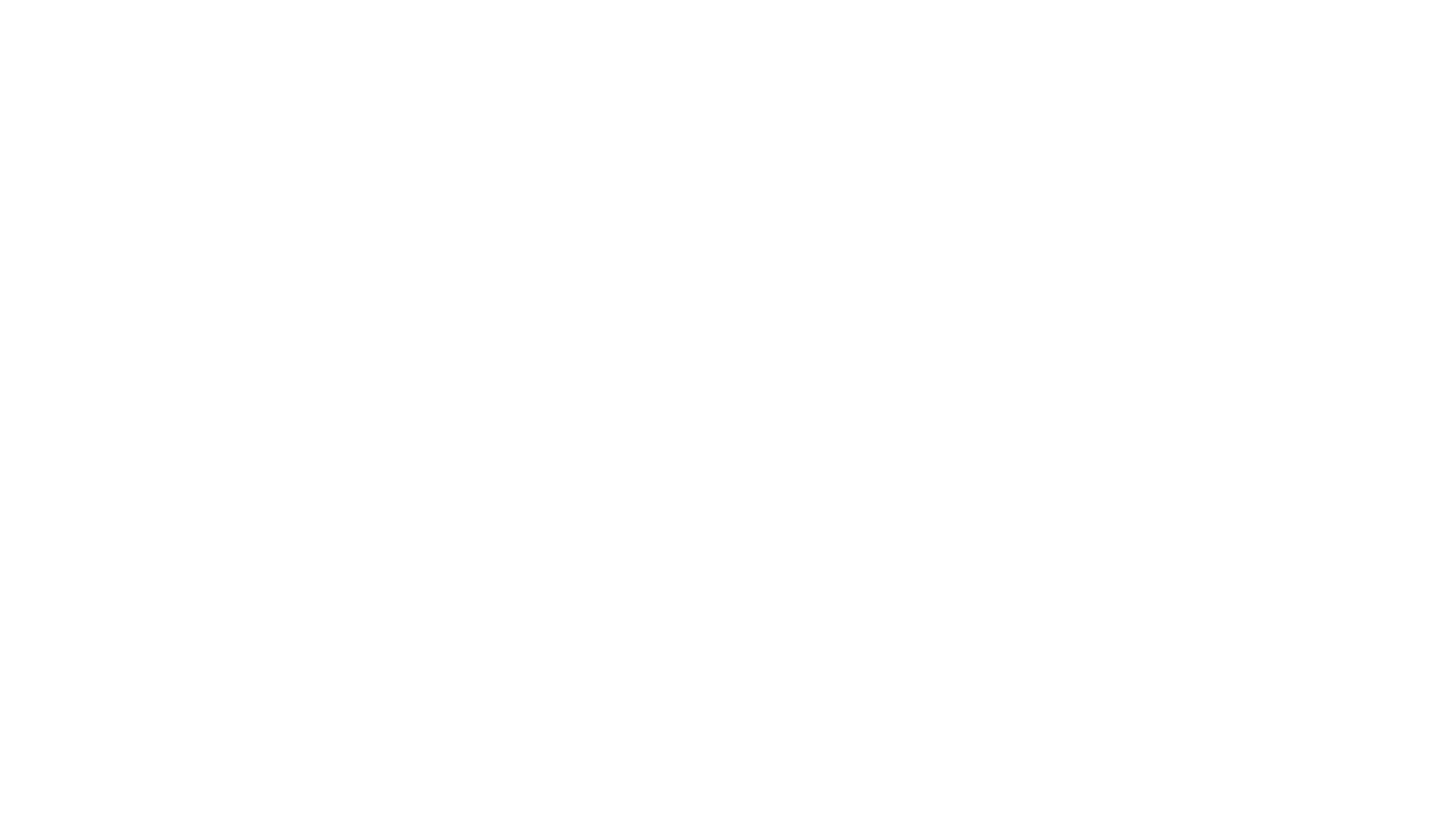 URGENT!!!
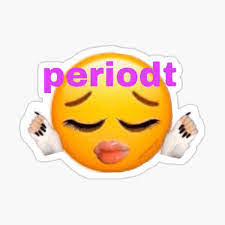 If you did not earn a passing grade on your Unit 2 Assessment, you CAN improve your grade IF you do ALL of the following.
Make sure you have completed your first attempt by 3:00 this afternoon.
Come to tutoring this afternoon.
Come to Office Hours TOMORROW after third period to retake the test.
NOTE: If you do not do ALL of those things, you will NOT be able to improve your grade.
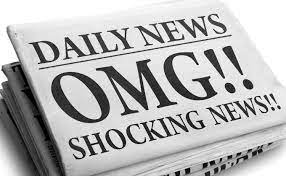 Learning Targets
SWBAT analyze texts IOT apply their analysis to argumentation.
Who wants take a shot at this?
What is an argument?
What can help make an argument convincing?
So, what exactly do I mean by “argument”?
An argument is a logical way of presenting a viewpoint, belief, or stand on an issue. A well-written argument may convince the reader, change the reader’s mind, or motivate the reader to take a certain action.
Elements of an Argument
An effective argument contains these elements: 
a precise claim
consideration of counterclaims, or opposing positions, and a discussion of their strengths and weaknesses
logical organization that makes clear connections among claim, counterclaim, reasons, and evidence
valid reasoning and relevant and sufficient evidence
a concluding statement or section that logically completes the argument
formal and objective language and tone
error-free grammar, including accurate use of transition
Note: An effective argument, such as “The Cost of Survival,” contains all of the required elements listed above, is organized in a logical manner, and uses word choice and tone to create a sense of seriousness and authority.
Model Argument
Let’s look back at “The Cost of Survival.” It’s on page 126 of the Unit 2 Textbook.
I’m going to put it on the screen, and we’ll read it real quick.
As we read, look for these elements of an argument:
Claim - an assertion of the truth of something, typically one that can be disputed
Ex: Sometimes short, skinny people get better jobs than big, buff people. 
Counterclaims - A claim made to offset another claim. An argument opposing the claim. 
Ex: Short people are not strong enough to get a good job.
Reasons – Reasoning for the claim
Ex: Since short, skinny people often times do not have much physical strength, they spend much of their time building their intellectual strength and become much smarter than their big, buff enemies.
Evidence – Proof that a claim is true
Ex: Mr. Schnell is the shortest male I know, but he is a teacher with 4 degrees (2 undergrad and 2 master’s). He has a better job than most of his giant classmates from grade school.
Concluding Statement – an author’s final thoughts on the issue at hand.
Some people willingly put themselves in life-and-death situations. Mountain climbers and base jumpers knowingly face danger, and they usually walk away safely. However, when things don’t turn out well, a lost climber or an injured base jumper may need help. The police, fire department, rescue workers, and medical teams do their best to save an adventurer’s life. These efforts can cost a lot of money. The adventurer should be the one to foot the bill. 
	Two big news stories of 2014 involved rescue missions. In one, a family of four called for help when their child became ill. They were on a sailboat 900 miles off the coast of Mexico. Their rescue involved the U.S. Navy, the Coast Guard, and the California Air National Guard. In another news story, a caver in Germany was nearly 4,000 feet underground when he was hit by a falling rock. It took rescue teams 11 days to get him safely back to the surface.
It is easy to argue that people should be stopped from putting themselves in danger. However, this would be impossible to enforce. Usually, when people need to be rescued, it is because something unexpected happened. In 2012, millions of people hiked, climbed, and boated in national parks, but only 2,876 needed help. More than 1,600 of those emergencies may have been caused by risky decisions. Someone has to pay for those rescues. The rescue of the family stranded at sea cost $663,000. That figure does not include pay for the rescue workers. Getting the caver safely to the surface involved 728 people. 
	Some people wind up in trouble because of bad luck, but others make dangerous choices. We need to treat these two groups differently. People who take extreme risks should pay for their rescue operation. Some states have passed laws to reflect this belief. In New Hampshire, for example, hikers who get lost or injured because of reckless behavior can be billed for rescue services.
Not everyone agrees that people should be responsible for the costs of their rescue. Howard Paul, a spokesman for the National Association for Search and Rescue, says, “We know that when people believe that they are going to receive a large bill for an SAR mission, they delay a call for help or they refuse to call for help.” He can list many examples of people making their problems worse by not calling for help because they are worried about the cost. And a second lieutenant in the California Air National Guard who helped rescue the family at sea put it this way: “We’re out there to save lives. You can’t put a price on that.” 
	However, arguments against charging for rescue miss an important point. Many rescue workers have lost their own lives saving others. In addition, the idea of holding people responsible is not to stop rescuing them. It’s to discourage them from behaving in foolish and dangerous ways. That can only be a good thing! 
	In the end, taxpayers cover the cost of rescue for those who put themselves at risk. Maybe there are better uses for our money.
Reminder of What We Looked For
Claim - an assertion of the truth of something, typically one that can be disputed
Ex: Sometimes short, skinny people get better jobs than big, buff people. 
Counterclaims - A claim made to offset another claim. An argument opposing the claim. 
Ex: Short people are not strong enough to get a good job.
Reasons – Reasoning for the claim
Ex: Since short, skinny people often times do not have much physical strength, they spend much of their time building their intellectual strength and become much smarter than their big, buff enemies.
Evidence – Proof that a claim is true
Ex: Mr. Schnell is the shortest male I know, but he is a teacher with 4 degrees (2 undergrad and 2 master’s). He has a better job than most of his giant classmates from grade school.
Concluding Statement – an author’s final thoughts on the issue at hand.
Some people willingly put themselves in life-and-death situations. Mountain climbers and base jumpers knowingly face danger, and they usually walk away safely. However, when things don’t turn out well, a lost climber or an injured base jumper may need help. The police, fire department, rescue workers, and medical teams do their best to save an adventurer’s life. These efforts can cost a lot of money. The adventurer should be the one to foot the bill. 
	Two big news stories of 2014 involved rescue missions. In one, a family of four called for help when their child became ill. They were on a sailboat 900 miles off the coast of Mexico. Their rescue involved the U.S. Navy, the Coast Guard, and the California Air National Guard. In another news story, a caver in Germany was nearly 4,000 feet underground when he was hit by a falling rock. It took rescue teams 11 days to get him safely back to the surface.
It is easy to argue that people should be stopped from putting themselves in danger. However, this would be impossible to enforce. Usually, when people need to be rescued, it is because something unexpected happened. In 2012, millions of people hiked, climbed, and boated in national parks, but only 2,876 needed help. More than 1,600 of those emergencies may have been caused by risky decisions. Someone has to pay for those rescues. The rescue of the family stranded at sea cost $663,000. That figure does not include pay for the rescue workers. Getting the caver safely to the surface involved 728 people. 
	Some people wind up in trouble because of bad luck, but others make dangerous choices. We need to treat these two groups differently. People who take extreme risks should pay for their rescue operation. Some states have passed laws to reflect this belief. In New Hampshire, for example, hikers who get lost or injured because of reckless behavior can be billed for rescue services.
Not everyone agrees that people should be responsible for the costs of their rescue. Howard Paul, a spokesman for the National Association for Search and Rescue, says, “We know that when people believe that they are going to receive a large bill for an SAR mission, they delay a call for help or they refuse to call for help.” He can list many examples of people making their problems worse by not calling for help because they are worried about the cost. And a second lieutenant in the California Air National Guard who helped rescue the family at sea put it this way: “We’re out there to save lives. You can’t put a price on that.” 
	However, arguments against charging for rescue miss an important point. Many rescue workers have lost their own lives saving others. In addition, the idea of holding people responsible is not to stop rescuing them. It’s to discourage them from behaving in foolish and dangerous ways. That can only be a good thing! 
	In the end, taxpayers cover the cost of rescue for those who put themselves at risk. Maybe there are better uses for our money.
Let’s connect these ideas back to Unit 2—Survival!
Survival
You’ve read texts in this unit about the issue of survival and/or survivor guilt. 
What is the message behind the texts?
“The Seventh Man”
“The Moral Logic of Survivor Guilt”
“The Most Dangerous Game”
Writing Prompt
Use your knowledge of “The Seventh Man,” “The Moral Logic of Survivor Guilt,” and “The Most Dangerous Game” to write an argument in which you state and support your position on the question below: 
Should people in life-or-death situations be held accountable for their actions? Write an ESSAY (minimum four paragraphs) detailing your argument and use the texts from Unit 2 as support for your argument.
HOMEWORK
Take some time to go back over the 3 texts from this unit.
As you review the texts:
Take notes and annotate—you should have done this already!
Decide what argument each author is making.
Consider what evidence is used.
Consider what your position is and what argument you are going to make in your writing
Here’s the question again:
Should people in life-or-death situations be held accountable for their actions? Write an ESSAY (minimum four paragraphs) detailing your argument and use the texts from Unit 2 as support for your argument.
You can go ahead and begin your rough draft tonight, and we will visit our rubric tomorrow and discuss ways you can improve your writing.